Ваш «заголовок»
захватывающее предложение по организации игры «Мафия» для event-агентств
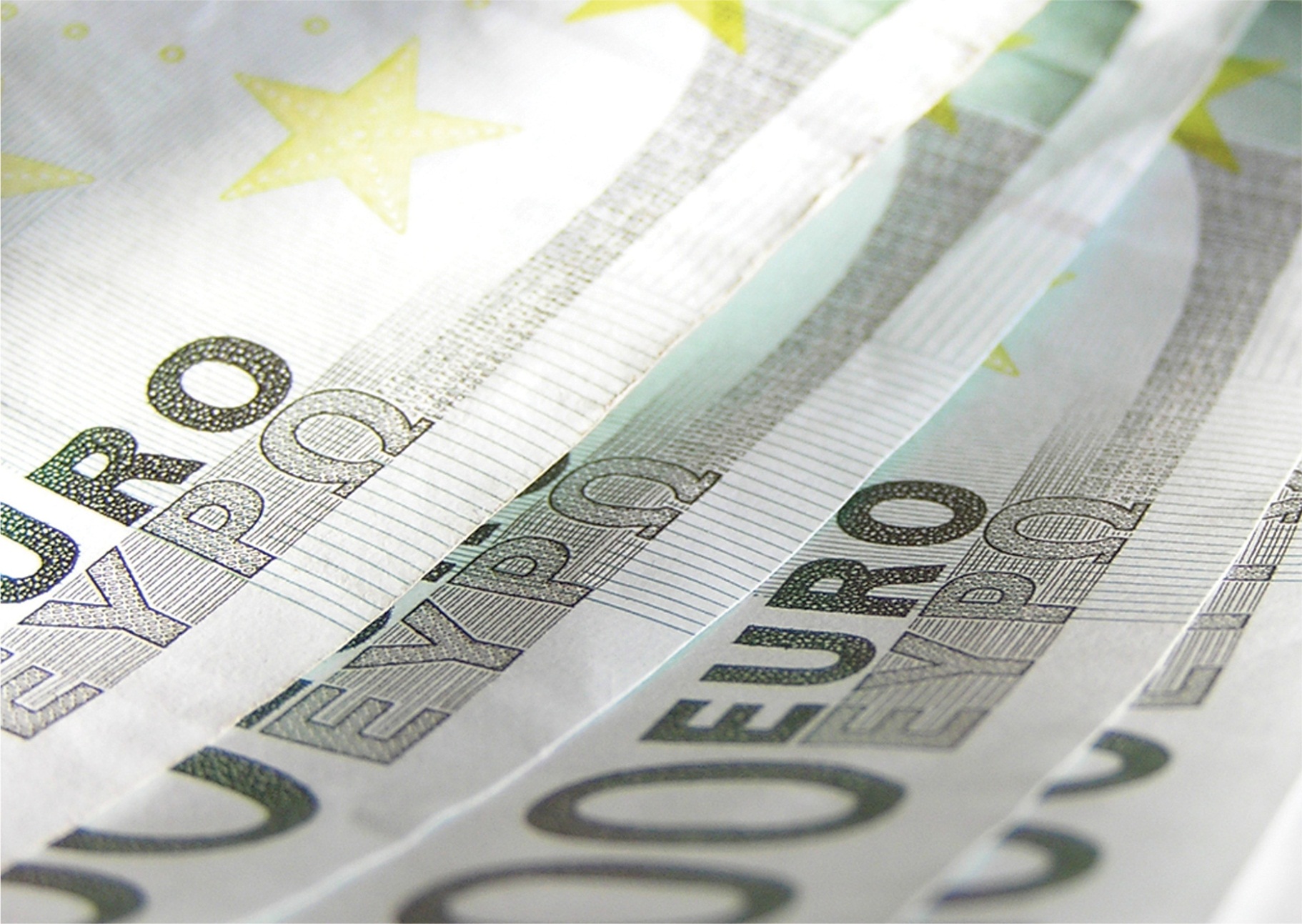 наши клиенты:
тел.:
e-mail:
сайт:
(495) 226-74-30
art@prcomm.ru
www.kit5.ru
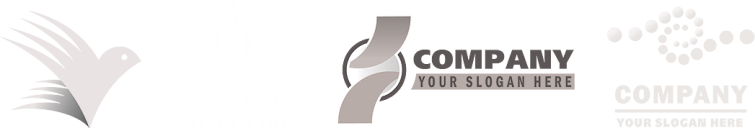